Бајковито путовање за предшколце
Др Јелена Вељковић Мекић
Др драгана драгутиновић
Др бојана николић
Др емилија поповић
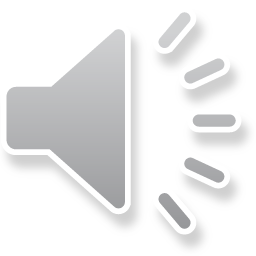 Рад представља приказ пројекта Бајковито путовање који је реализован кроз  уметничке радионице са децом предшколског узраста, ради њиховог упознавања са различитим културним наслеђем одабраних земаља, проширивања њиховог читалачког искуства и поспешивања дечјих говорних и ликовних стваралачких могућности.
Све радионице су синкретичне и подразумевају корелацију књижевности, ликовних уметности и музике. Одржаване су једном недељно (9.10. ‒ 13. 11.2018.) у предшколској васпитној групи у ПУ „Чика Јова Змај”, у објекту „Првомајски цвет” у Пироту. Са децом су радиле др Јелена Вељковић Мекић, филолог, др Драгана Драгутиновић и др Бојана Николић, професионални ликовни уметници и др Емилија Поповић, методичар музичких уметности - уједно и аутори овог рада.
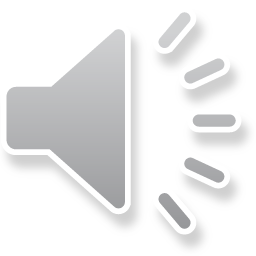 Упознавање деце са народом и културом
Интерпретација бајке (читање и тумачење)
Дечје стваралачко изражавање
Бајковито путовање,Интерпретација народних бајки
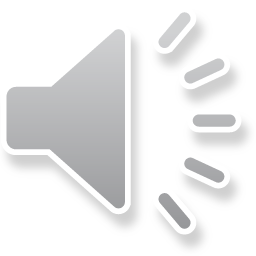 1. Аждаја и царев син
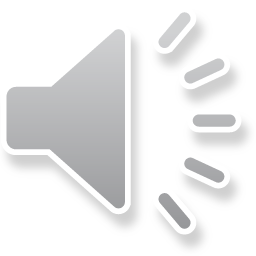 1. Аждаја и царев син
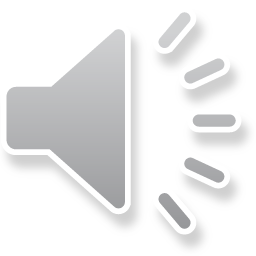 2. Чаробна кичица
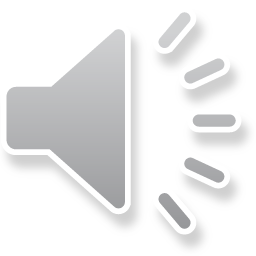 2. Чаробна кичица
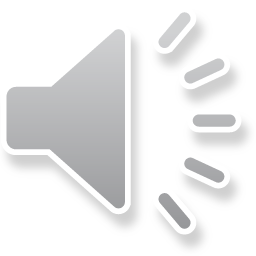 3. Чаробница која је људима мењала лица
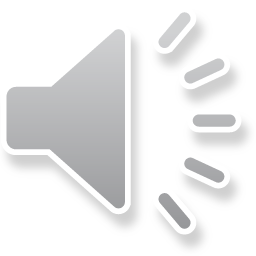 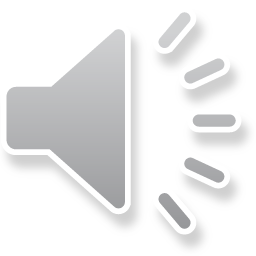 4. Жена исклесана из дрвета
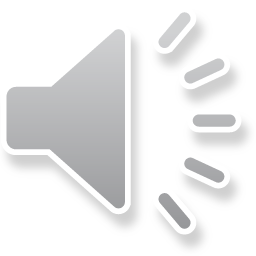 5. Џек и чаробни пасуљ
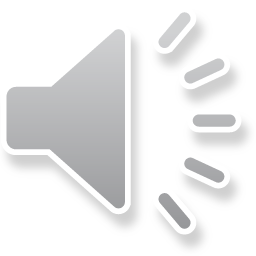 6. Жива вода
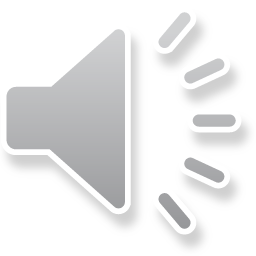 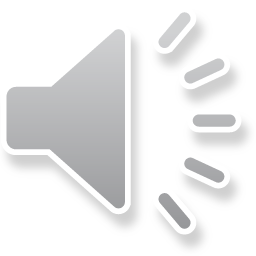 Изложба
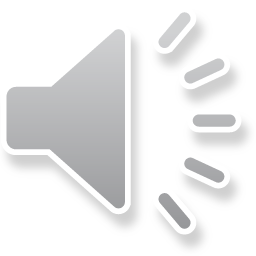 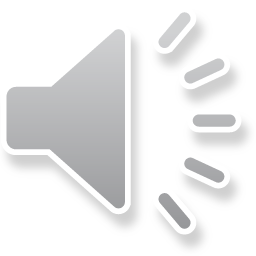 Примарни циљ Бајковитог путовања био је да деца формирају правилно језичко и ликовно усмерење, активан и ангажован однос према феномену уметности. Деца су била стимулисана да репродукују сопствене доживљаје, ставове и судове, да уочавају разлике и сличности у књижевним текстовима који потичу из различитих средина и да нова сазнања повежу са својим искуством. 	Дугорочни циљ пројекта би био да деца развију културу гледања, слушања и говора у јавном простору на правилан начин. Надамо се да ће деца посредно усвојити и естетику медијског апарата и стећи практично разумевање аудитивних и визуелних садржаја. 	Овај пројекат представља креативни подстицај за самостално истраживање и реализацију нових форми и облика јавног ангажовања.
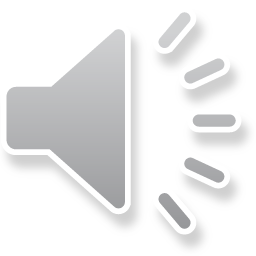 Хвала на пажњи
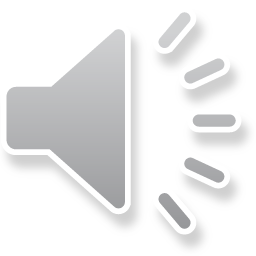